Нуклеиновые кислоты.
Строение, свойства и функции
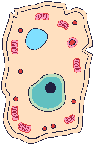 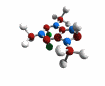 У органическим веществам относятся:
ЖИРЫ
БЕЛКИ
НУКЛЕИНОВЫЕ
   КИСЛОТЫ
СОЛИ
УГЛЕВОДЫ
ВОДА
Что правильно?
Инсулин – это фермент
Адреналин – это гормон
Гемоглобин – это белок
Антитело – это…
РАДИКАЛ
МОНОМЕР
БЕЛОК
К полисахаридам относятся:
САХАРОЗА
КРАХМАЛ
ГЛЮКОЗА
ХИТИН
РИБОЗА
Мономерами нуклеиновых кислот
                   являются?
НУКЛЕОТИДЫ
АМИНОКИСЛОТЫ
ГЛИЦЕРИН
МОНОСАХАРИДЫ
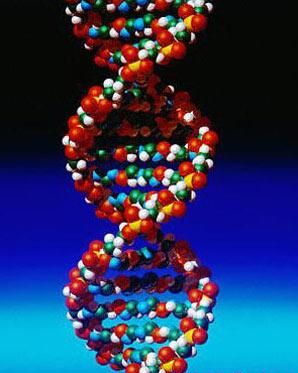 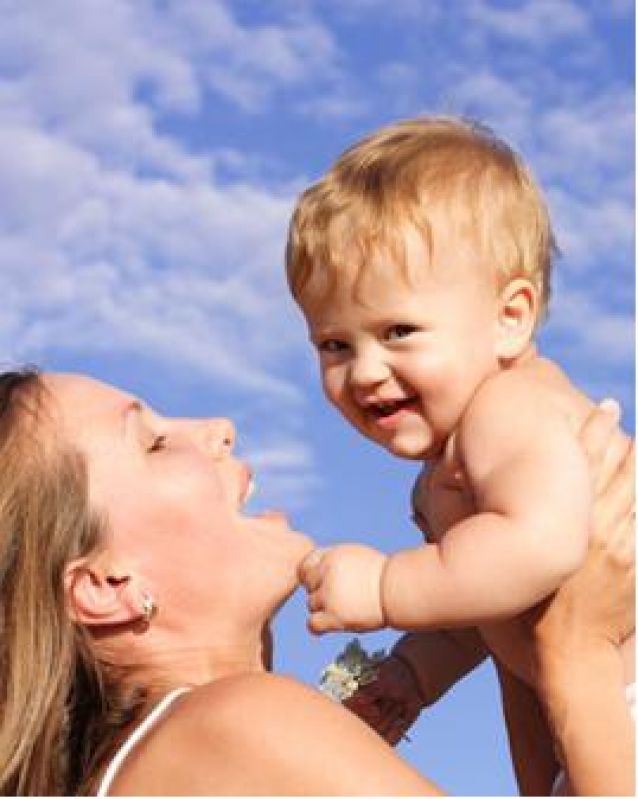 Строение нуклеотида
О
Р
Азотистое основание
Углевод пентоза
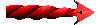 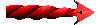 Дезоксирибоза - ДНК
Рибоза - РНК
Виды азотистых оснований
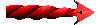 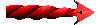 ДНК
РНК
аденин   (А)
тимин     (Т)
гуанин    (Г)
цитозин  (Ц)
аденин   (А)
Урацил   (У)
гуанин    (Г)
цитозин  (Ц)
Правила Чаргаффа
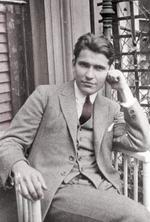 А = Т
Г = Ц
А+Г = Т+Ц
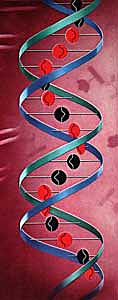 Принцип комплемнтарности – это строгое соответствие азотистых оснований при образовании двойной спирали ДНК:
      А = Т   
      Г ≡ Ц
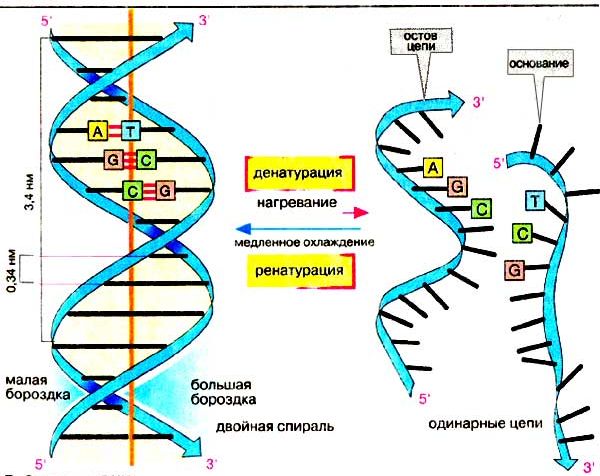 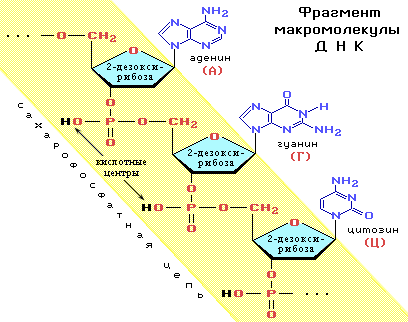 Репликация ДНК
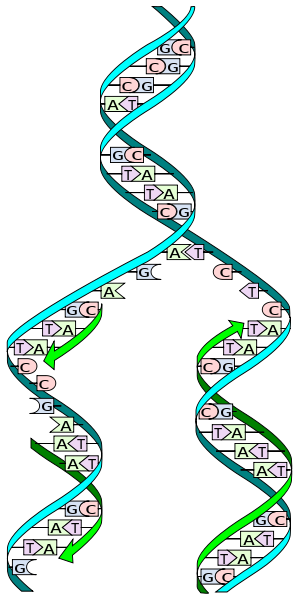 Процесс репликации – раскручивание двойной спирали ДНК под действием фермента и синтез комплементарной ДНК.
Это полуконсервативный процесс, так как две дочерние молекулы ДНК содержат по одной цепочке от материнской ДНК, а одну синтезируют по принципу комплементарности.
РНК
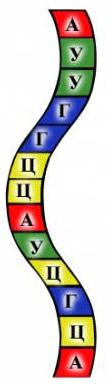 Р
Азотистое основание

А, Г, Ц, У
рибоза
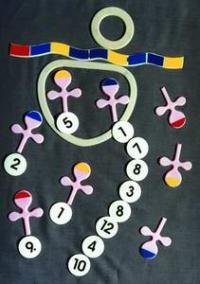 Р - РНК
И (М) - РНК
И (М) - РНК
Т - РНК
Все виды РНК – посредники в передаче информации от ДНК к белку. Все РНК встречаются в рибосоме.
ПОВТОРИМ
1.Нуклеиновые кислоты были открыты в ________ году
   в результате исследований, проведённых ____________ 

1)  1868 г                а) Уотсоном
1886 г                б) Мишером
1935 г                в) Криком
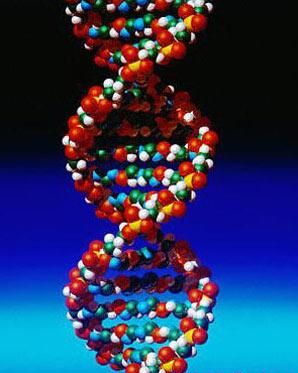 2. Комплементарный значит: 

   а) парный;        б) сложный;         в) дополняющий
3. Количество водородных связей в фрагменте ДНК:
    А – Т
    Г – Ц
    Ц – Г
    Т - А

    а)  4;      б) 8;      в) 10
Задание на дом:
§                (прочесть, ответить на вопросы)

Придумайте сказку, историю, научно-фантастический рассказ о том, что ДНК в клетке исчезло. К чему это может привести?
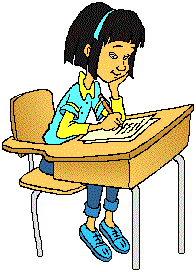